Кейс от компании
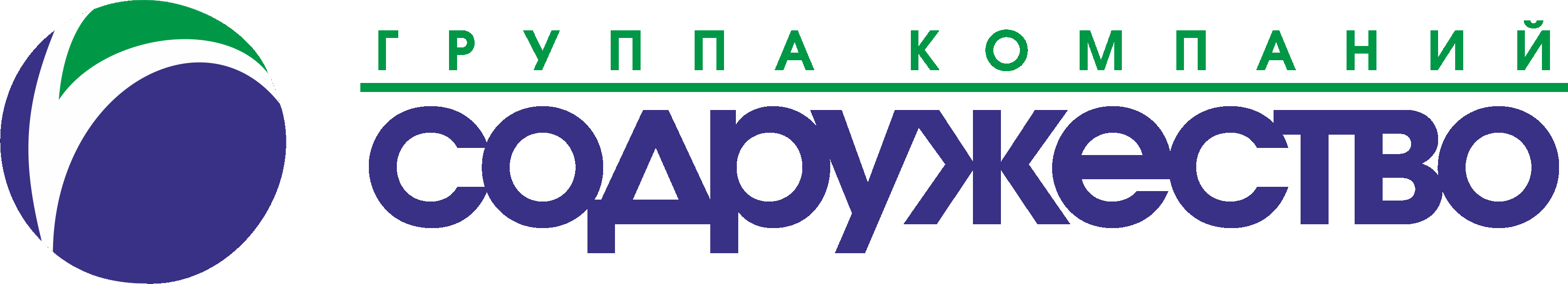 SWSU Case Championship 2022
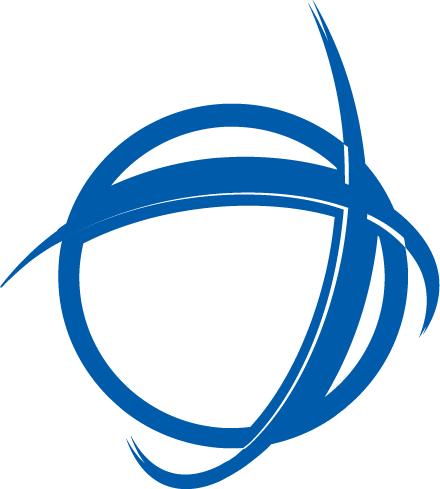 Секция
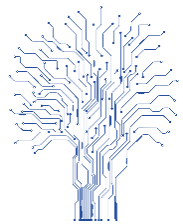 Повышение надёжности работы подшипниковых узлов
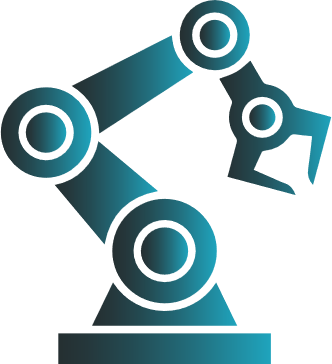 Кейс
МашТех
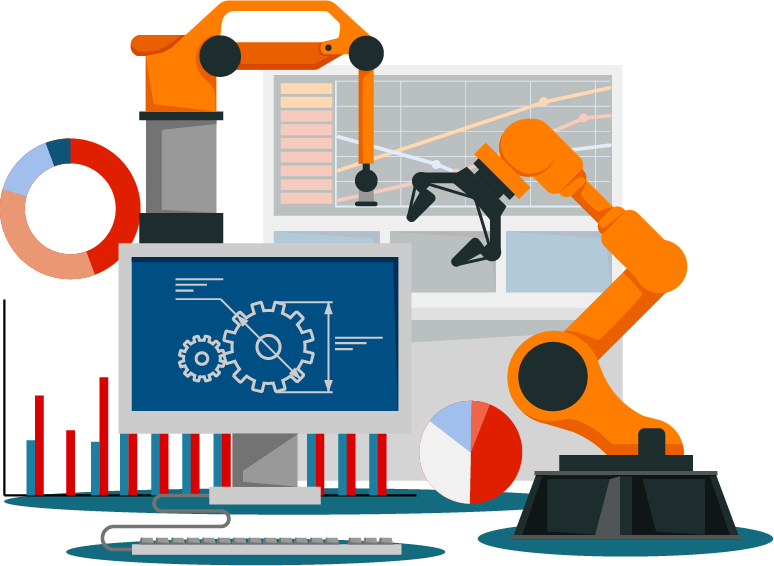 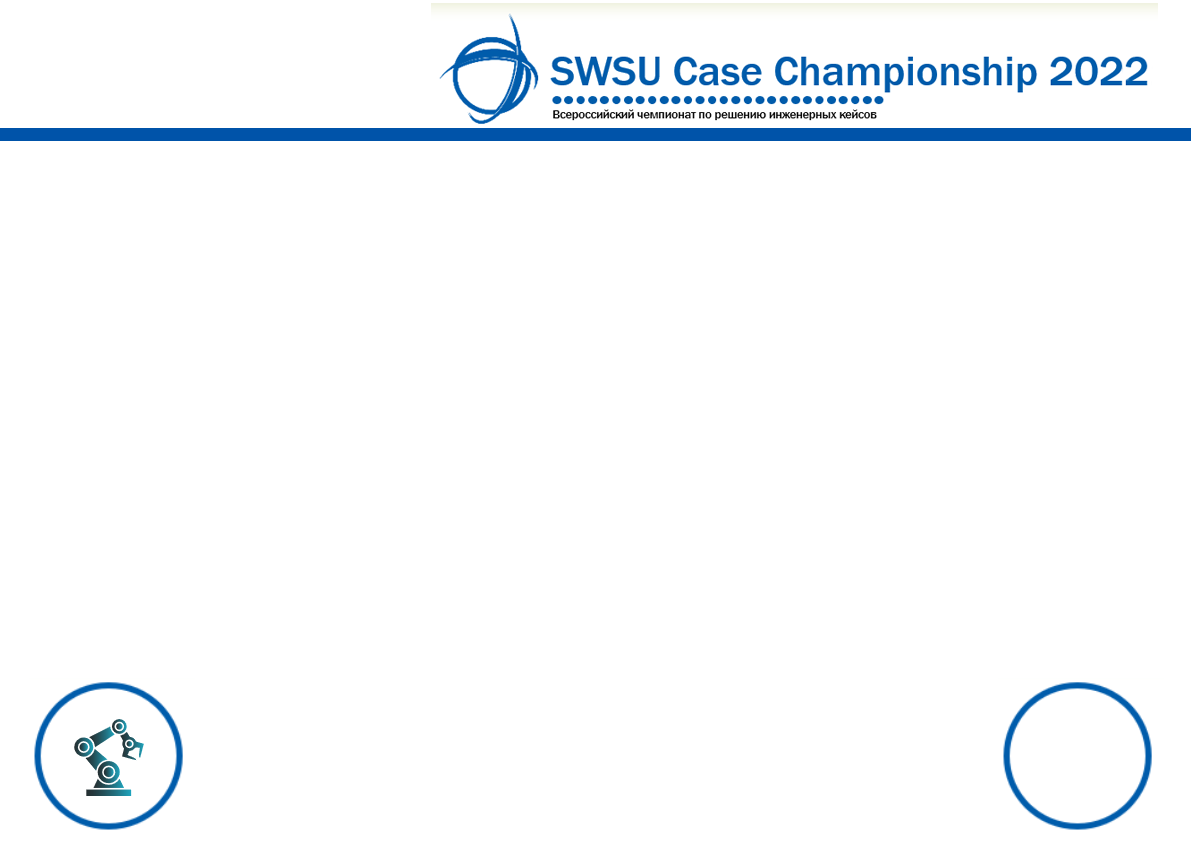 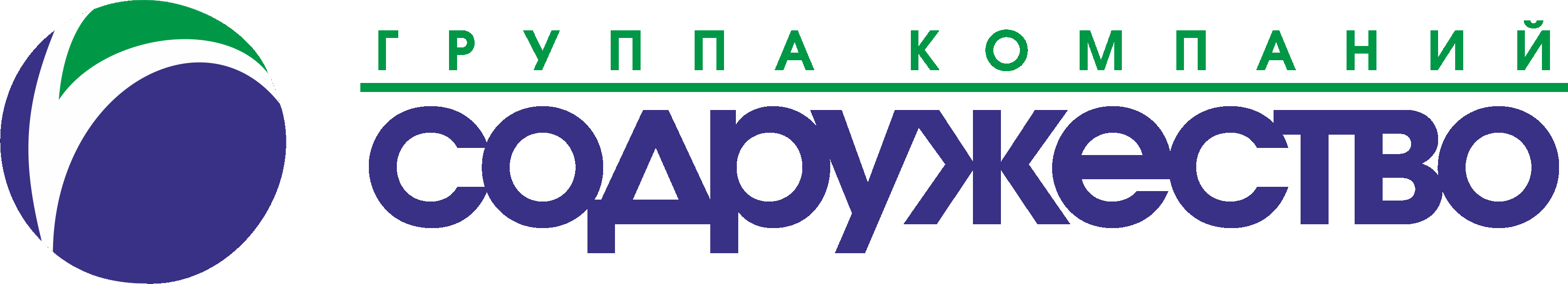 Информация о компании
Основана в 1994 году. Изначально компания занималась продажей кормовых ингредиентов, но со временем стала агропромышленным холдингом. Сейчас это международная группа с головным офисом в Люксембурге, работающая в России, странах СНГ, Средиземноморья, Ближнего Востока, Центральной и Латинской Америки. Специализируется на переработке соевых бобов и рапса, производстве рыбной муки, комбинированной животной белковой смеси, импорте кукурузного глютена и лизина, дистрибуции продукции. Компания владеет сетью инфраструктурных активов, ей принадлежат глубоководный и морской торговые терминалы в Калининграде, железнодорожная и складская инфраструктура там же, сеть агрологистических центров в России и СНГ, складская инфраструктура в Бразилии, речные терминалы в Парагвае. В собственности компании более 4 тыс. вагонов-зерновозов повышенной вместимости (109 м³ и 116 м³), 100 крытых вагонов, также арендуется 100 цистерн для перевозки растительных масел.
2
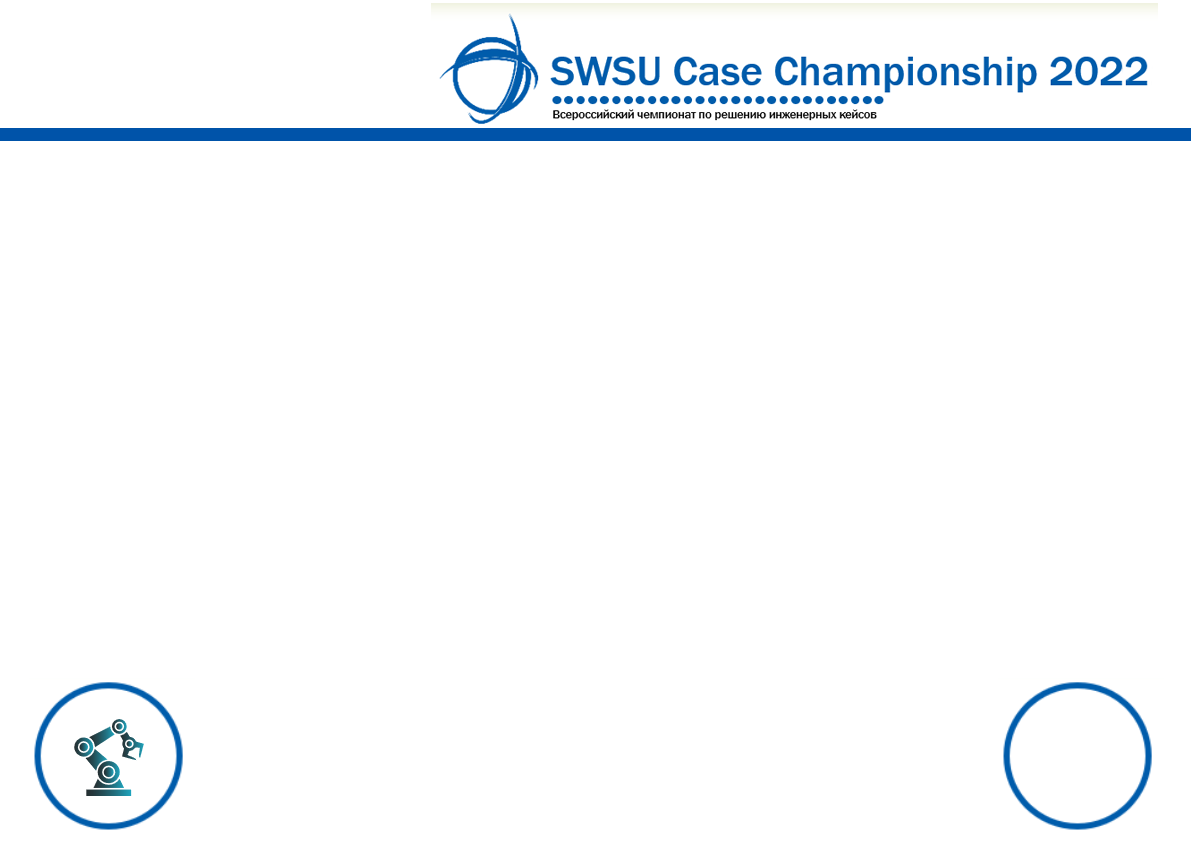 Описание проблемы
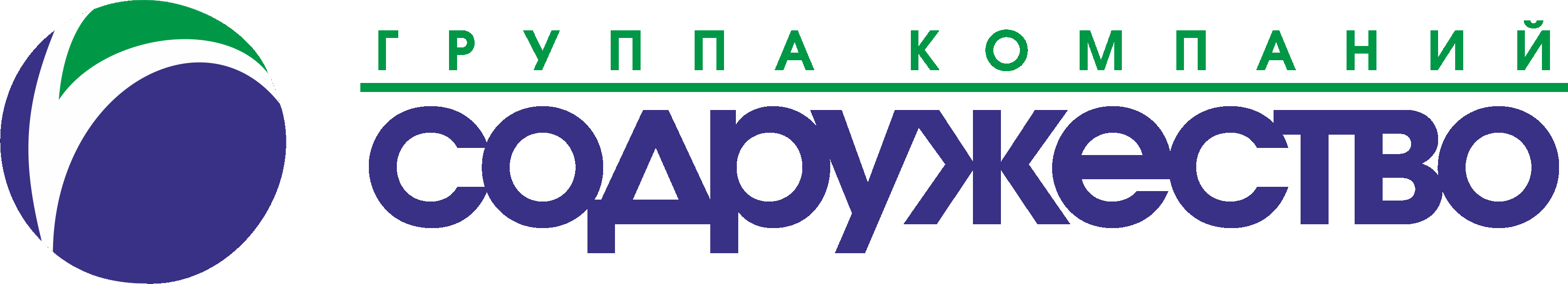 Цепной конвейер транспортирует продукт с высоким содержанием технологического растворителя, который переходит в газообразное состояние и проникает внутрь корпусов подшипников. Для предотвращения выбросов растворителя в атмосферу, производитель оборудования герметично закрыл подшипники кожухом.
Часто (каждые 6 мес.) выходят из строя подшипники (радиально-упорный двухрядный роликовый подшипник 22230 CCK. натяжной станции цепного конвейера. При ревизии подшипников обнаружена обширная коррозия как тел качения так и наружной обоймы. Наиболее лёгкий выход из ситуации: смазывать смазкой (устойчивой к растворителю) не менее одного раза в 12 часов, что очень дорого и трудозатратно.
3
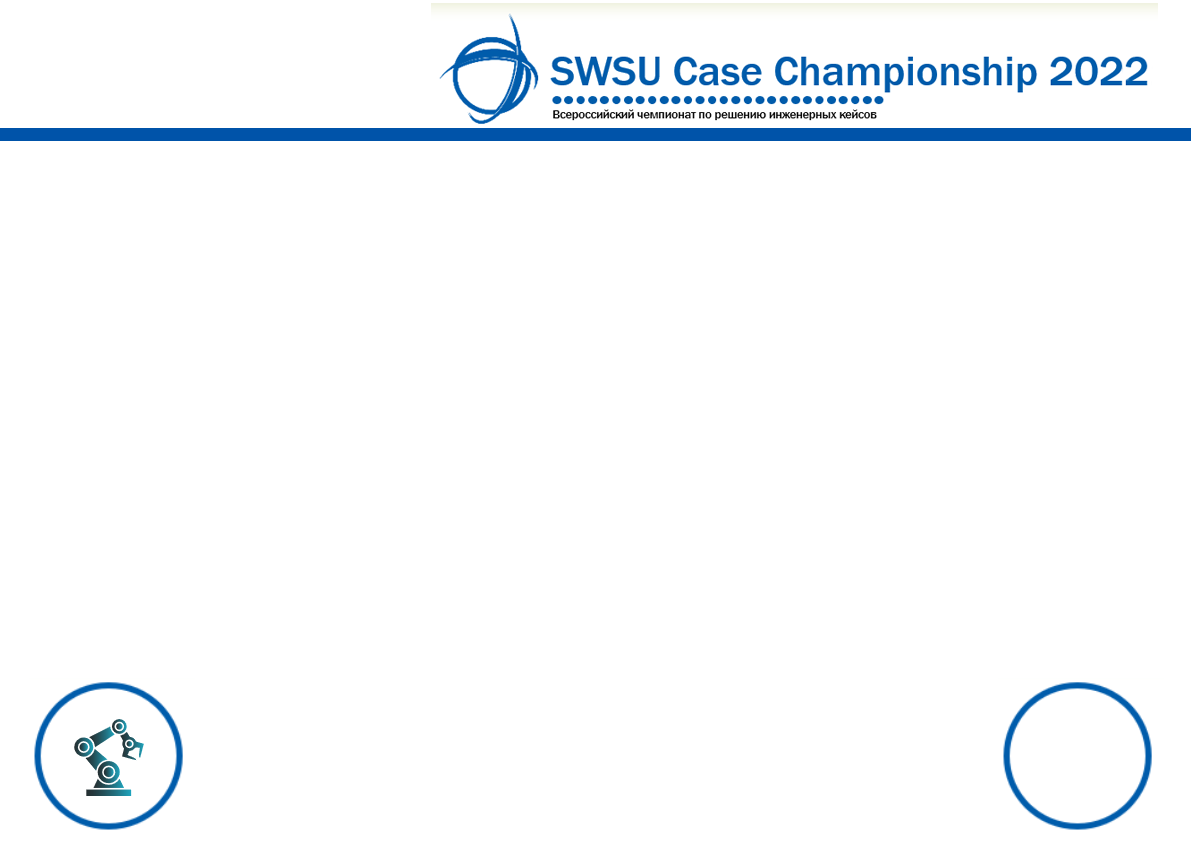 Исходные данные
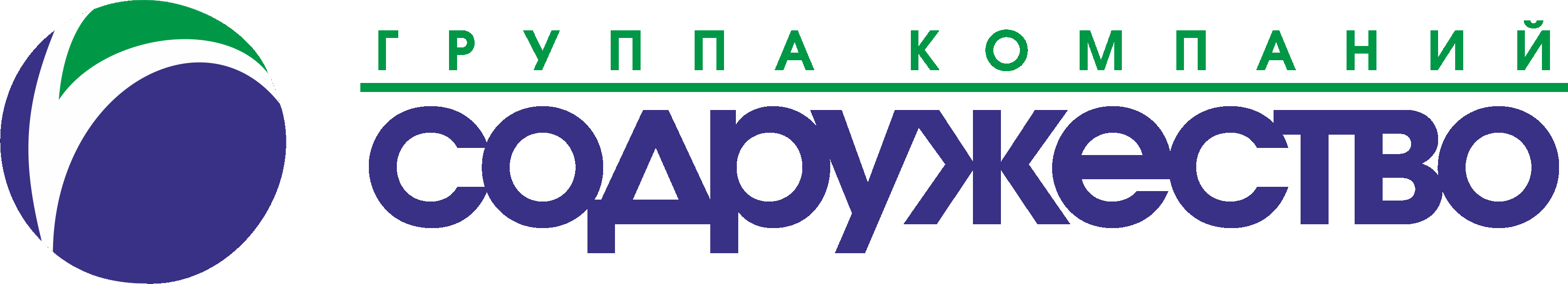 Необходимо привести доказательства (обоснования) эффективности предлагаемого решения в любой форме. Работа может содержать любые разделы, необходимые по мнению студента для представления решений поставленных задач.
Для поиска решения допускается использовать любые доступные источники информации. Решение задачи должно быть отражено с соблюдением правил промышленной безопасности.
4
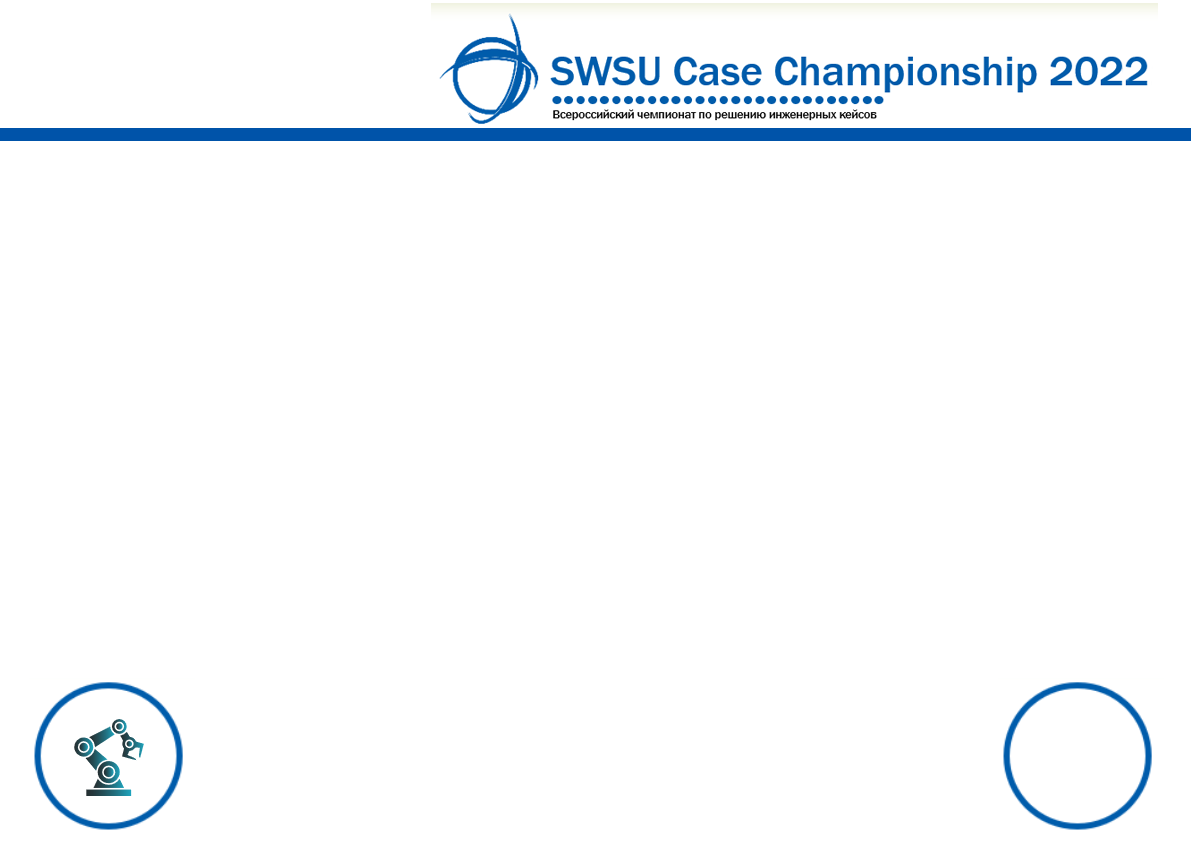 Задачи
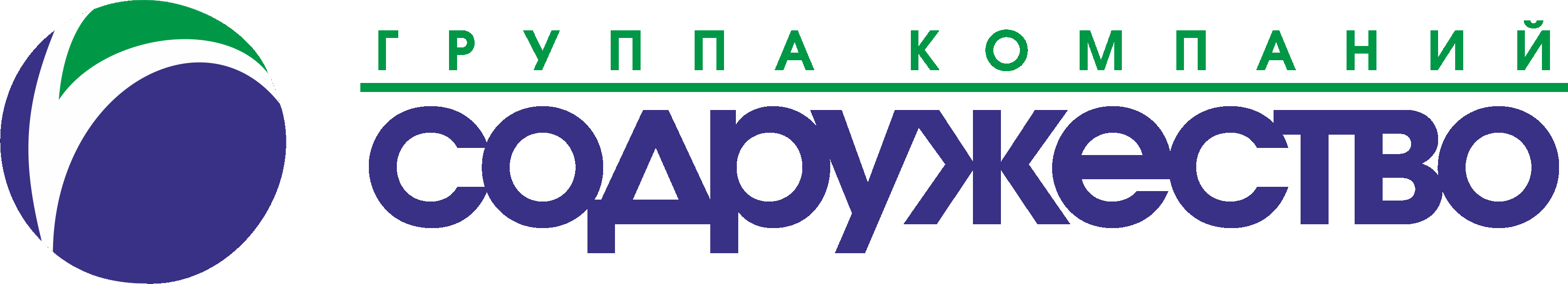 Необходимо найти альтернативный метод решения проблемы, обеспечивающий 3-х летний (минимум) ресурс узла без повышения, а лучше с понижением затрат.
5
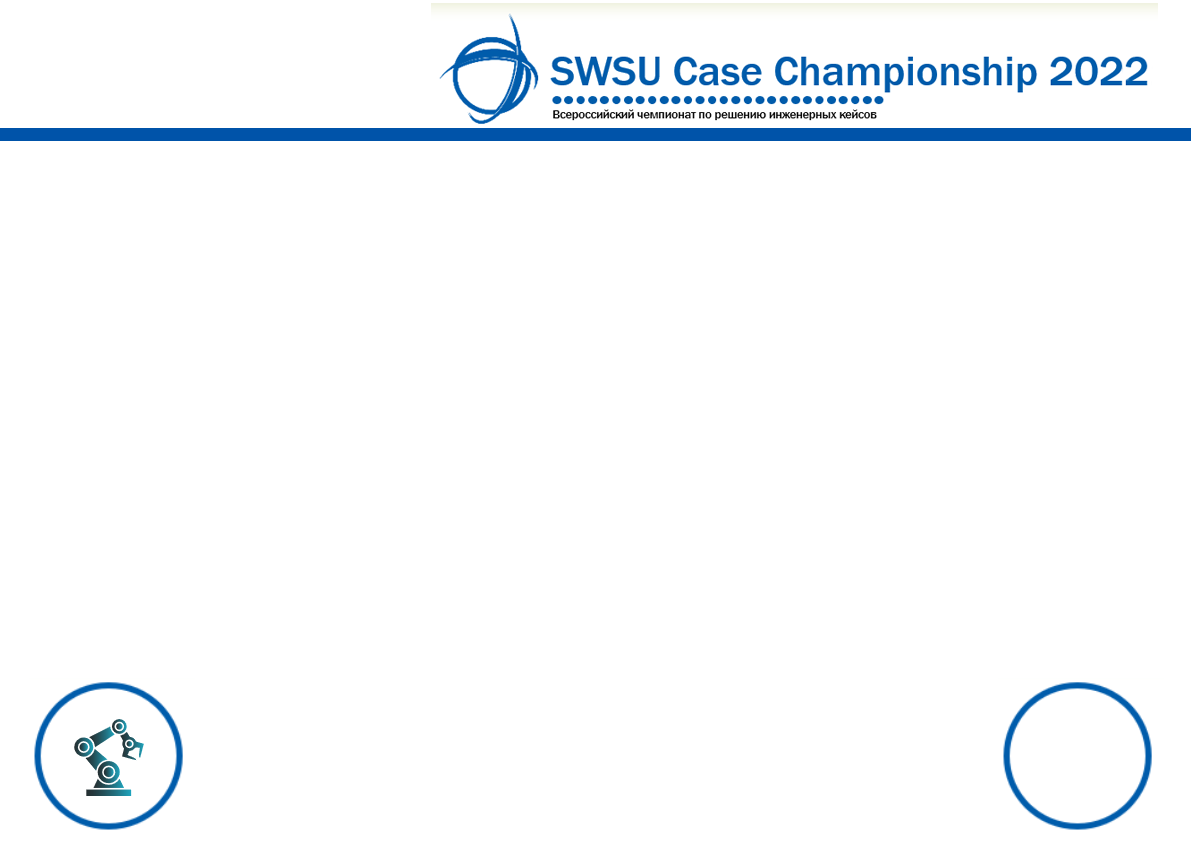 Требования к оформлению
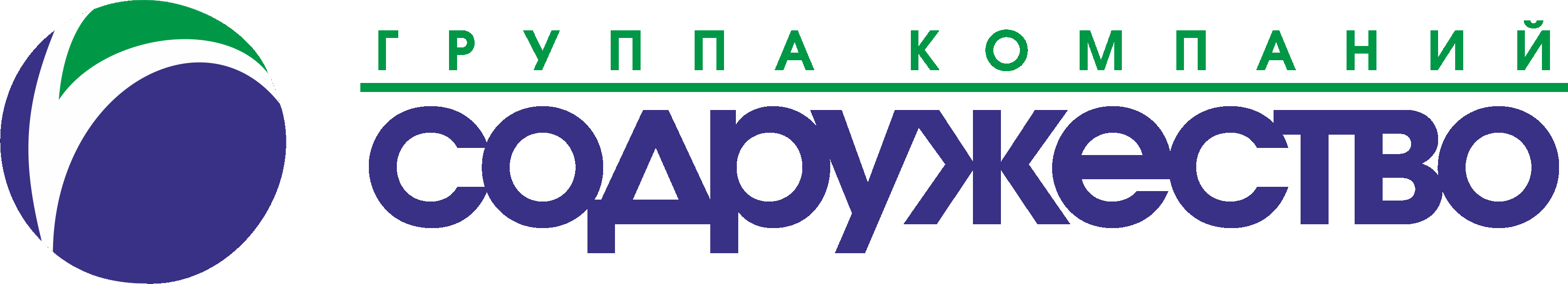 Презентация Microsoft Office PowerPoint не более 20 слайдов формата А3, включая: 

Слайд 1. Титульный слайд, который должен содержать следующею информацию: название кейса, логотип команды, ФИО капитана, ВУЗ, контакты.

Слайд 2. Представление команды: фотография, ФИО, специальность, курс, опыт участия в других кейс-чемпионатах каждого участника. Дополнительная информация о профессиональных компетенциях участников и достижениях команды.

Основными критериями оценки представленных на конкурс решений являются:
реализуемость решения
проработанность решения
оценка экономического эффекта
оригинальность и инновационность
презентация
6